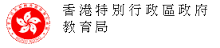 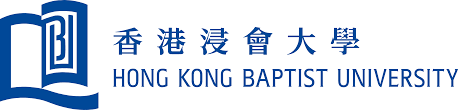 Programme for Leadership Enhancement for Serving Principals (2015-2016)
Presentation Day :2-6- 2016
Tropic             :Fujikon Industrial Holdings Ltd (Group M)
Instructor        :Dr. Chan Ka Wai, Michael
Group Members :Principal Chan Cheung-ping, Hing Tak School
		      Principal Tai Pak-shing, TWGH Yow Kam Yuen College
傑出的工業家－楊志雄先生, MH
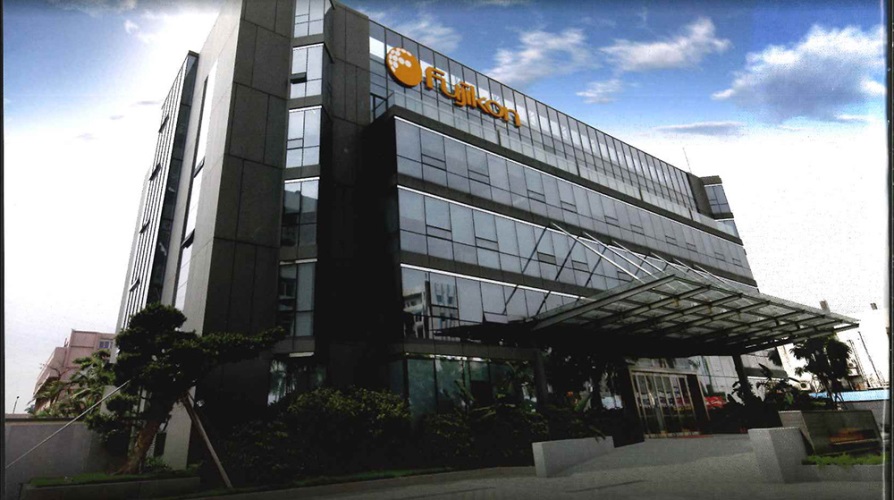 18/3  參訪本地總部
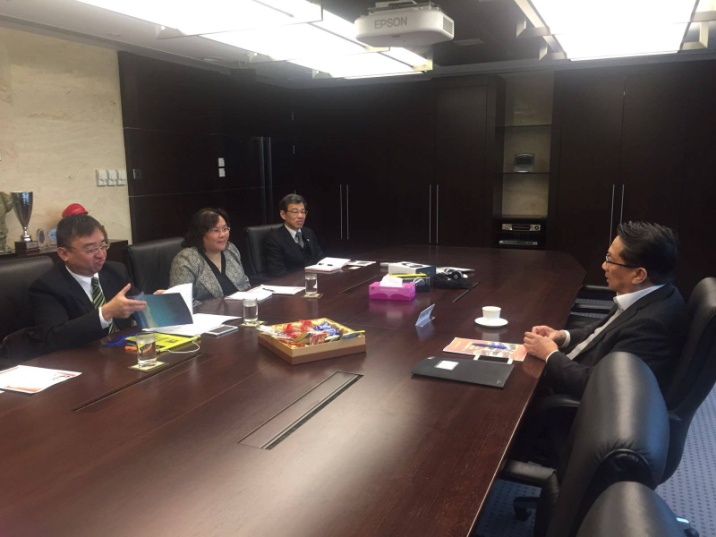 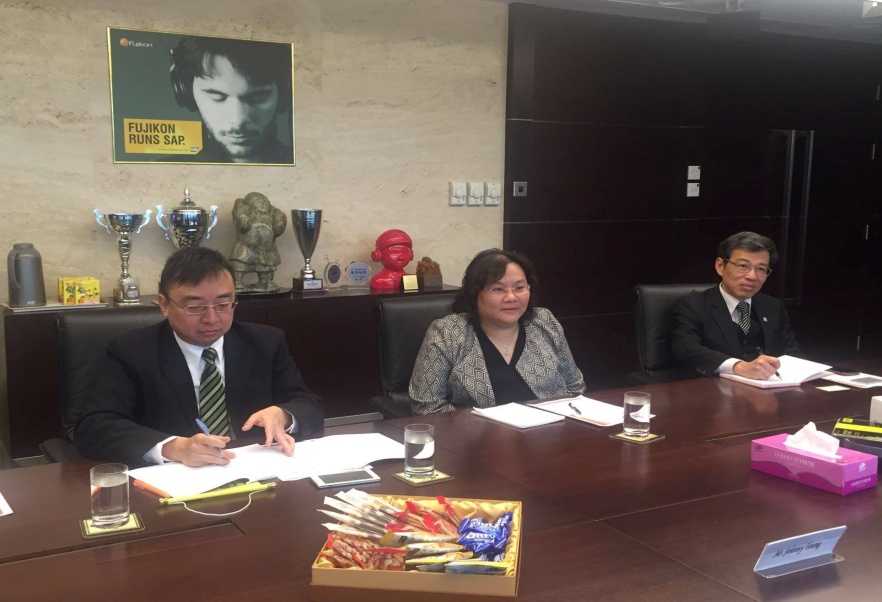 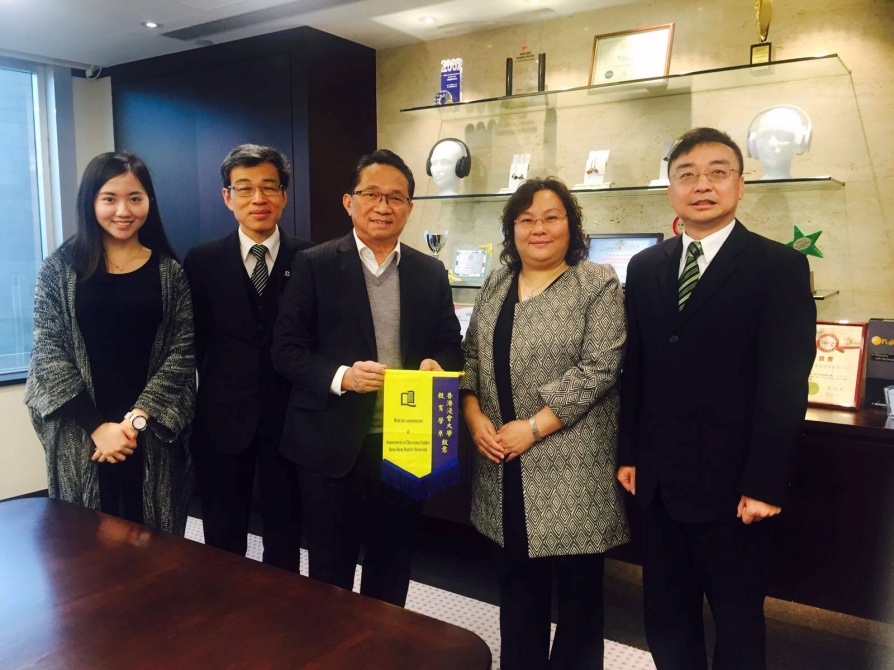 6/4 參觀境外生產基地
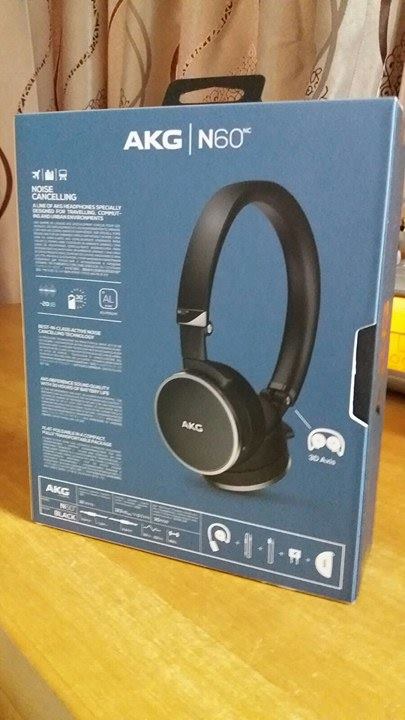 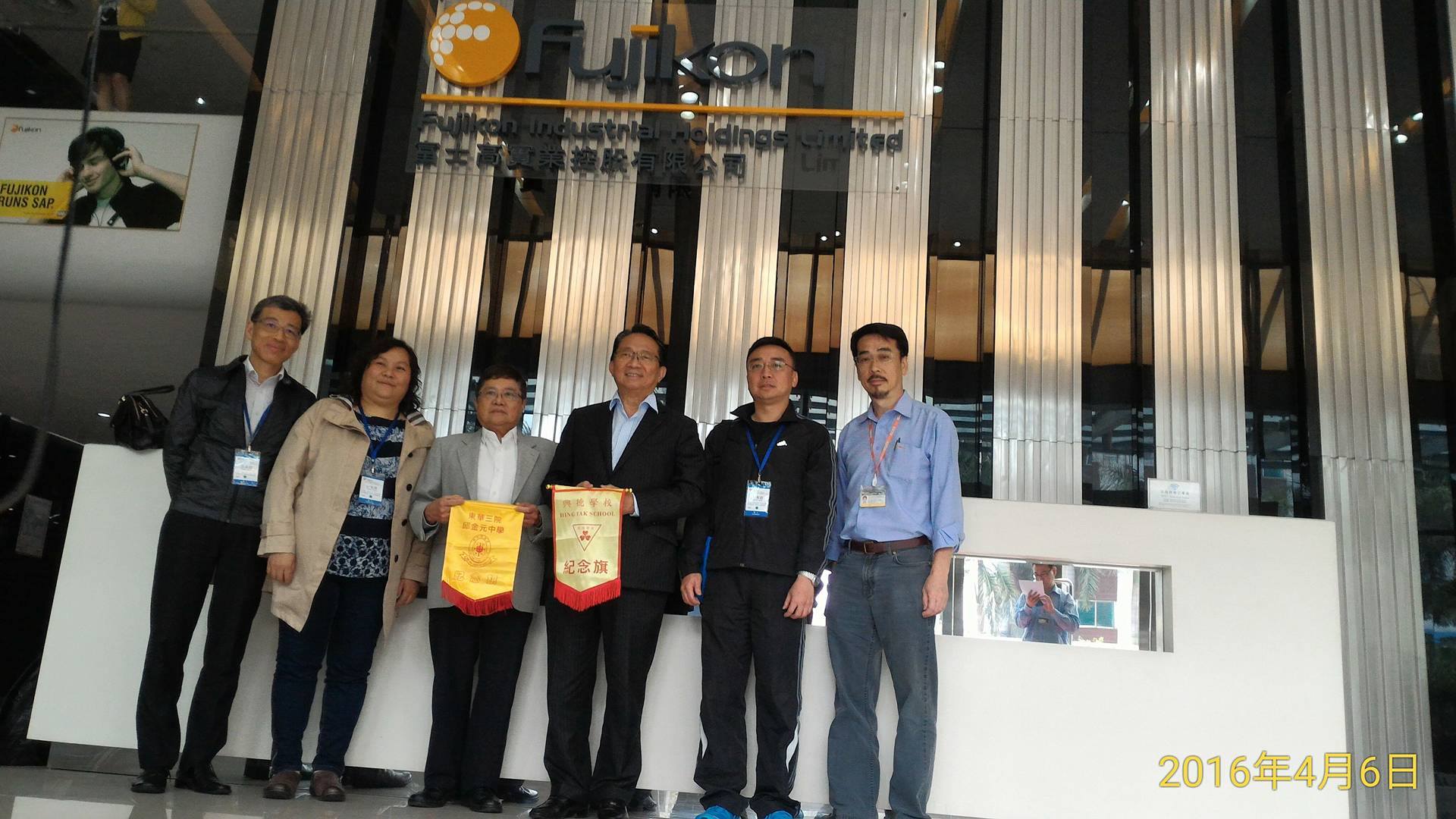 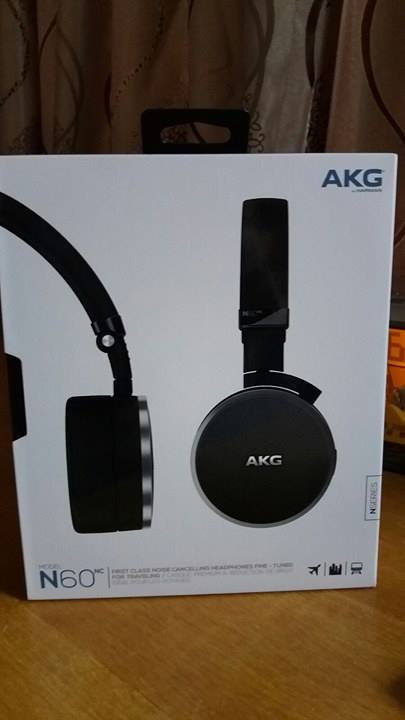 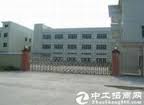 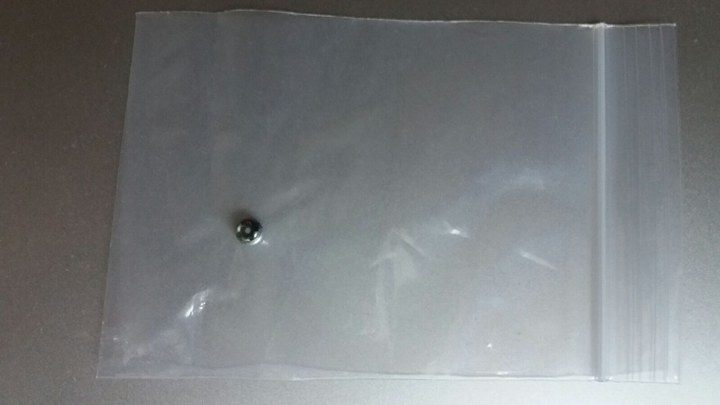 組織管理能力 (Organisational  Leadership)
集團願景及使命
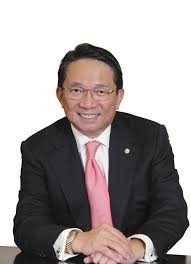 果斷決策　有願景和目標　面對挑戰
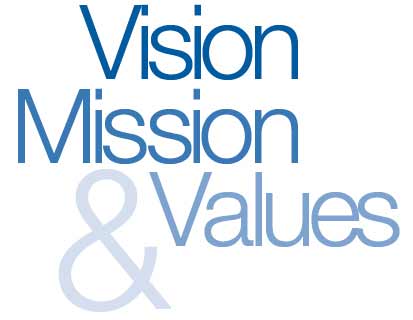 一直以技術不斷進步、領導潮流為使命，以趕上時代步伐，令其集團面對一個又一個高低起伏的風浪。
兩度聘用顧問協助訂立公司長遠的願景和目標，團結員工定立發展。
產品的演變，從最普通的耳機起步，有音箱、揚聲器、麥克風、至到免提耳麥、高端耳機。
作為企業的決策者之一，正確及果斷地決定了富士高的方向，才使之緊跟時代，從而到達一個又一個高峰。
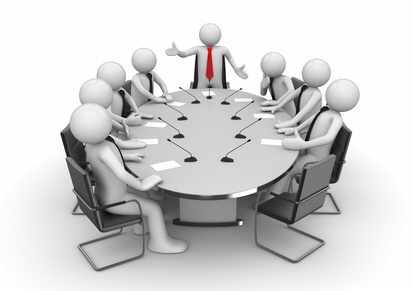 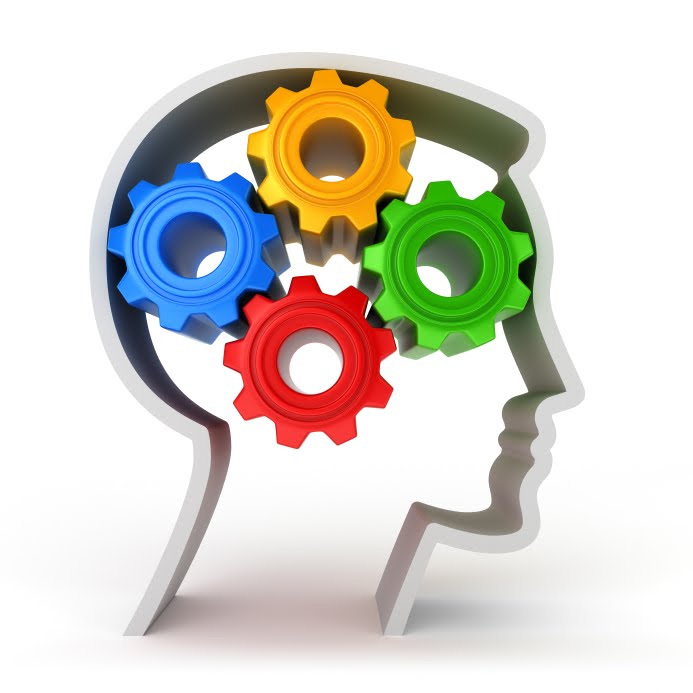 學校領導的反思
開發前瞻願景或校務發展規劃能力:  
        要能針對學校不同發展階段， 定出具體明確的目標，同時能將目標轉化為具體可行之執行策略。 

2.    經驗傳承:
       能將多年累積的行政經驗，以各種方式或途，毫無保留地將予其他組織成員，培養其與他人共同合作完成任務的使命感與關鍵能力。
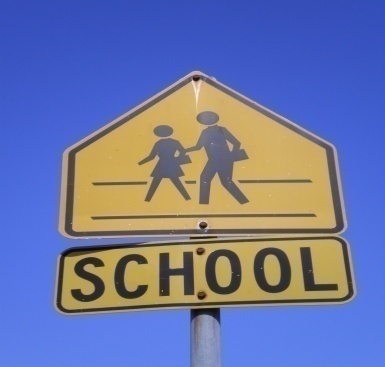 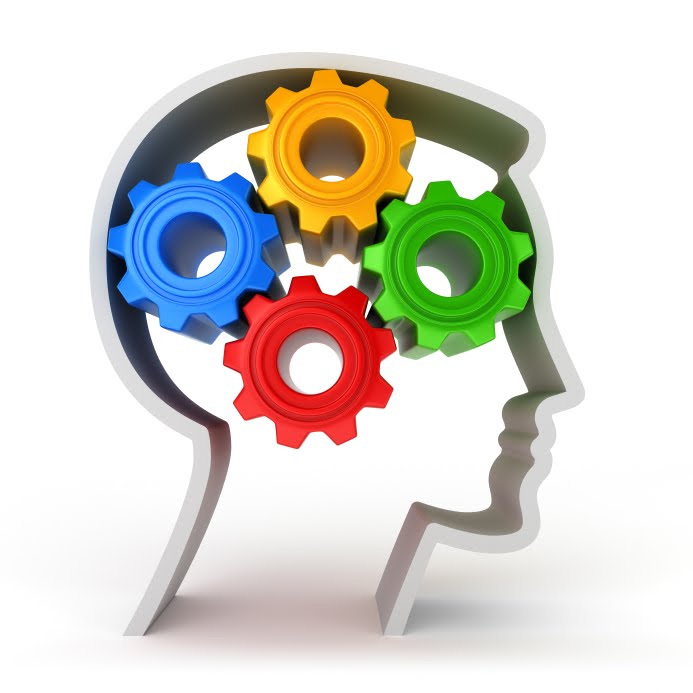 學校領導的反思
3.   建立公平合理的獎懲制度:
      給予具有執行力的同仁及時和適切的獎勵，並秉持賞罰分明的原則。

掌握學校組織的關鍵問題  :
       對於學校行政事務各環節，包括計畫、目標、策略及日常事務之執行細節，應該充分瞭解。除了必要的分層負責與授權，積極投入外，應掌握學校組織的關鍵問題，帶領學校同仁落實執行步驟與執行品質。
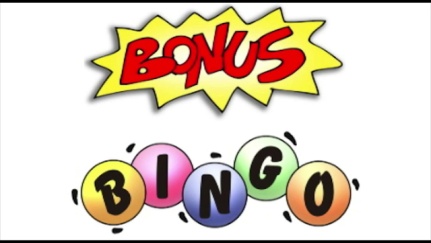 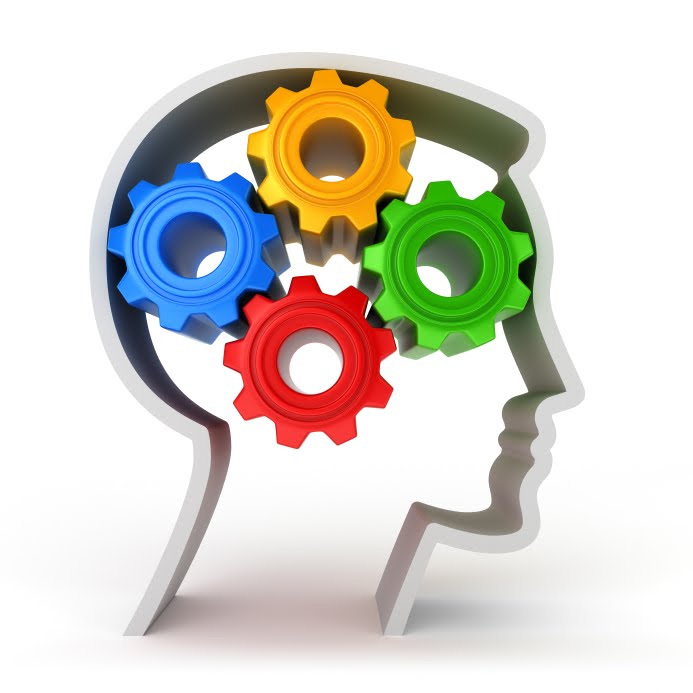 學校領導的反思
決策、決心、勇氣、承擔:
      人面對困難問題及危機事件時，能敏捷、正確作出決策並展現負責的勇氣與決心，以建立學校同仁的信心，增進其對學校的 承諾感。

強化學校行政主管有關資訊及網路科技運用能力:
      協助其有效掌握學校行政業務重點，並進一步提升其執行力。
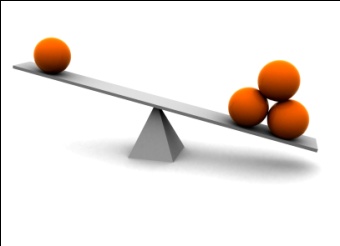 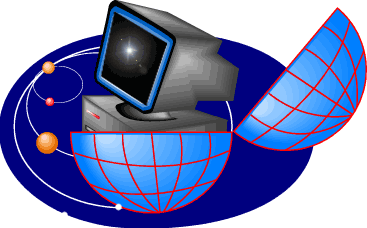 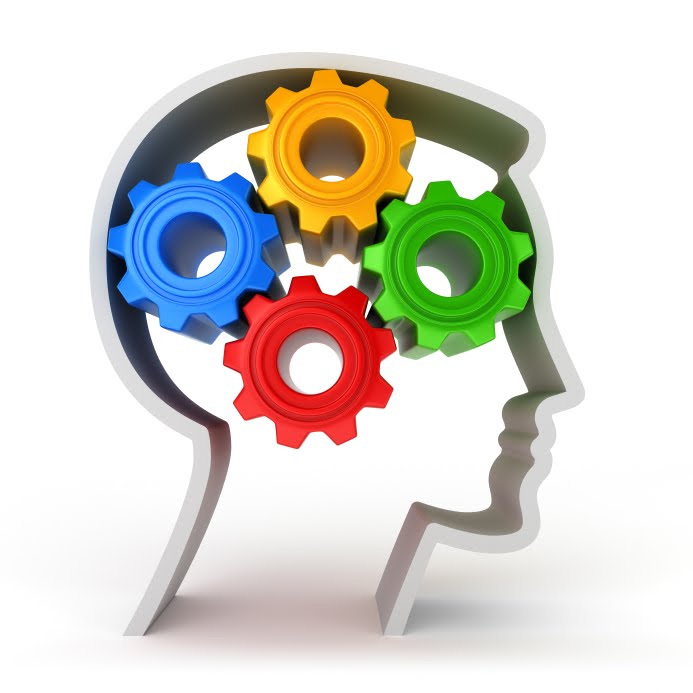 學校領導的反思
7.    展示領導人的風範和混合領導能力:
       有高執行力，同時也要展現「轉型領導」與「道德領導」
       的風範，逐步影響學校同仁共同提升執行力。

8.   具備「人力資源管理」的觀念: 
      加強包括主任及職員行政職務之輪調，使行政幹部能歷練不同職位。其次，亦應強化其在職進修的機會與內涵，提升學校行政人員的素質
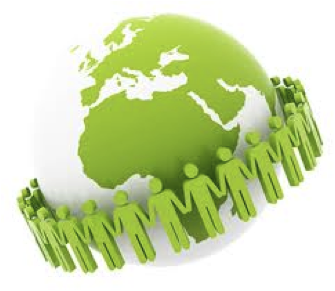 學校領導的反思
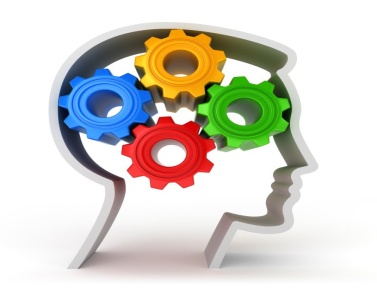 9. 	建立有紀律的學校文化: 
每一所學校均有其學校文化，然而，如何使學校文化能展現充分的紀律，則是學校組織成為卓越組織的關鍵因素。
由於學校組織具有鬆散結合及雙重系統的特性，而且教學系統的教師十分重視其專業自主權，因此，要建立類似企業組織的紀律文化誠屬不易。

惟如何針對學校組織的特性，建立制度使學校經營能在正常的軌道上運作，一切按步就班、校園秩序井然，則亦符合紀律文化的精神，亦應可提升學校行政績效。
Instructional Leadership
教學領導
主席/行政總裁
楊志雄
集團由楊先生及其兩名好友組成領導核心，並分別出任總裁及副總裁，再加上首席財務官，組成集團的領導班子。
四人關係密切，合作多年，在公在私，溝通無間。
集團架構精簡，各部門分工明確，各位領導人各司其職。
指令層層下達，無遠弗屆。
執行副總裁業務
執行副總裁
營運
首席
財務官
供應鏈
生產制造
品
質
控
制
*
廠務
財務
產品研發
業
務
組#1
業
務
組#2
業
務
組#3
領導方式：只及下一個層
級，不涉前線員工
“一條龍式"生產模式
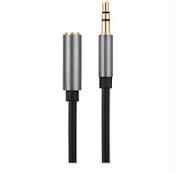 集團業務主要生產耳機，母公司主要負責研發及營銷。
集團旗下還直接擁有富聲、富饒、富采、中明電子等子公司，生產耳機的各種部件及相關產品。另由三名董事擁有的非集團成員光明印刷廠。
探訪當天，我們在虎門走訪了全屬廠、包裝（印刷）廠、模具製品廠等工場。 由製線、模具、機身、切割、印刷、包裝等等，為母公司提供支援。
子公司亦接其他訂單，由不同的親信廠長打理，以擴展集團業務，部份公司自負盈虧。
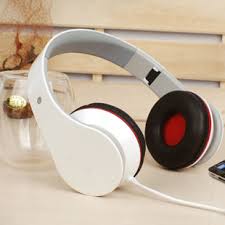 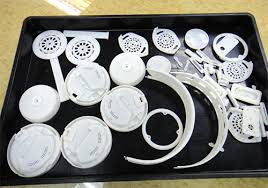 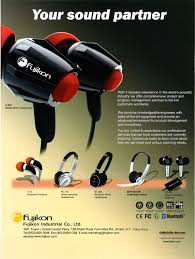 低技術勞工生產高科技產品
東莞廠房目前聘用6000員工，高峰期過萬人。
研發部主管在香港聘請，各部門工程師為專門人才。
前線員工只重覆一些工序，不需技術。
工廠採用五常法（5S） 、 質量控制圈(QCC) 、客户關係管理(CRM)等管理方式。
過往工人以16-20歲年齡層為主，目前則由16-40為主。
部門主管的職責以設計合適工序，並指令工人嚴格跟從，以完成生產任務。
日常工作常規十分重要，指令亦要簡單清晰。中層管理人員（廠長、行長既是生產程序專家，亦是指令發佈的執行人員）
知識管理 :為員工建立知識產權的意識
集團致力保持高品質、研發新技術、承傳優良傳統至關重要。
針對國內員工視公司生產為個人財產的特點，集團在設計上設限，如公司內網絡不連線，只有中央伺服器才有儲存功能等等。
管理層的哲學：讓員工信任他的上司 / 老闆
集中培養工程師以上的專門技術人才，從生產線上每個細節，不斷發展新技術，以利生產
學校領導的反思
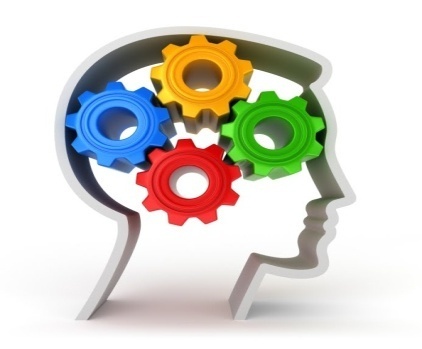 1.管理學校的行政部門要有清晰的指引
    與教學團隊追求卓越、講求個性化的特質不同，學校
    的支援團隊，特別別是工友、校務處的職員需要一些
    清晰的工作指引。工作守則要寫得仔細，讓新來者有
    法可依。

2.培養中層管理人員做好品質管理
   工作守則、操作指引如何執行及監管乃成功關鍵因素。
   讓線員工認同工作程序是有意義的，工作才有滿足感。
學校領導的反思
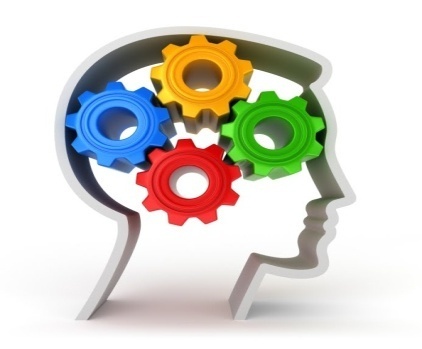 3.關心員工老師的需要，讓持份者信任校長
   多關心員工及持份者，爭取持份者的信任，從「看得
   到的領導」開始，發揮專業領導的角色。

4.通過副校長、各科組中層管理學校
   中層培訓至關重要，科組的合作、協調，與學校的發
   展方向一致，學校才可進一步發展。校長既是中層管
   理人員的同行者，也是領導人。
Strategic Leadership
策略領導
命名富士高，讓人產生聯想，靠近東洋本色。
集團的定位：專注實業，生產聲控產品，打造揚聲器專業生產商的地位。
為世界級著名品牌生產，成品卻不自設品牌。
生產高產值產品，研發助聽器
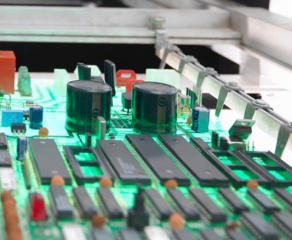 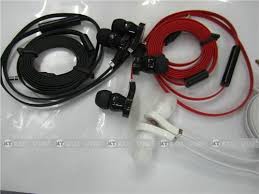 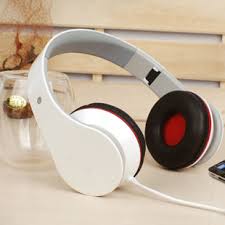 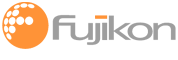 危與機 ---風險管理
內部監控，減少亂子
 因應市場變化，自我增值
 轉型發展，再闖高峰
 因勢利導，化危為機
學校領導的反思
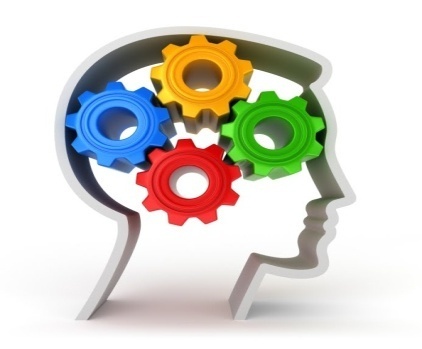 1.與時並進，為學校發展訂定穩定發展方略
   學校以育人為本，配合時代及社會的需求，因應學生
   成長需要，制訂可持續發展計劃，讓學校持續進步。

2.堅持專業精神
   楊生鐘情實業，三十多年來面對過本港工業萎縮、國
   內開放致策的改變、國內工人荒等時勢下仍堅持工業
   生產。楊生頑強的信念帶領富士高衝出陰霾。學校的
   領導人亦要有專業判斷，帶領學校渡過難關。
學校領導的反思
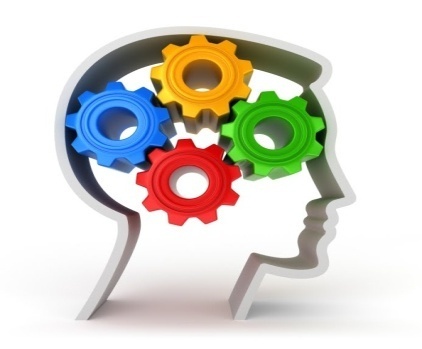 3.居安思危，化危為機
   學校的環境相對穩定，惟危機處理不能避免，做好預
   防惜施，防微杜漸。

4.帶領同事轉危為機
   學校班一旦面對危機，在處理好當前事務之後，正好 
   啟動新一輪改革，以利學校發展。
社區領導 Community Leadership
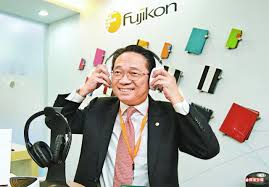 企業作為社區的一份子，與社區的經濟、文化、治安環境等有著密切的互動關係。企業需與社區建立良好互信的網絡，包括定期舉辦及參加社區活動、積極支持社區的各項建設，以及為社區的全面發展貢獻企業的專長及力量。除作為履行企業的社會責任之外，企業在社區參與的過程中，與社區產生協同效應，亦有效令個人、企業以及社會共同增值。他會繼續發揮商界的影響力，為建設香港的社會資本而努力。
格言：取之社會，回饋社會，履行社會責任
樂於捐助社群及地區活動    關心教育  培育學莘
機構提供金錢或物資上的捐助，包括青年人、業界及老人。
鼓勵員工、顧客、合作夥伴捐款，以增加捐助的金額。
成立助獎學金 、同心同「得」關愛計劃。
成立文志慈善基金提供情燿照相館服務，為每一個家庭拍攝。
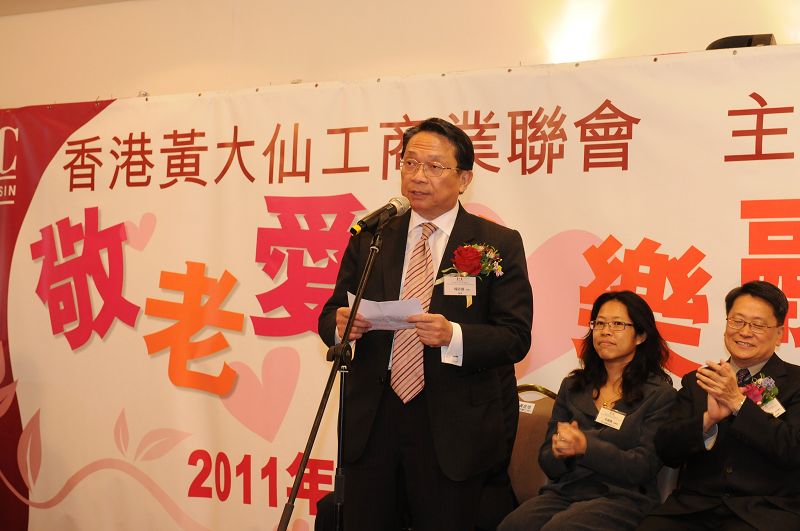 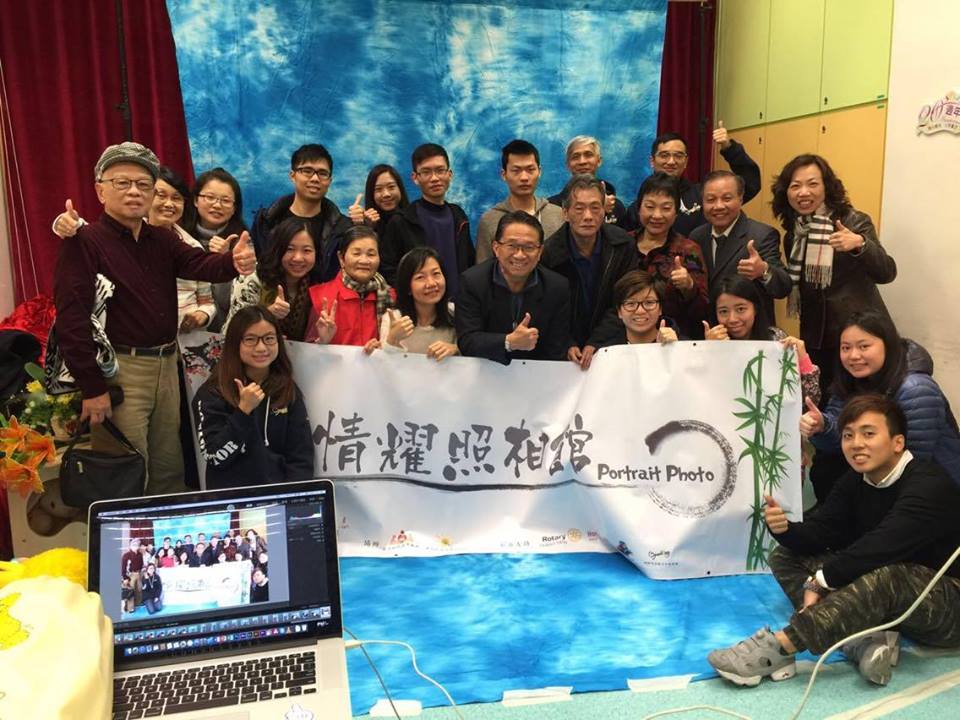 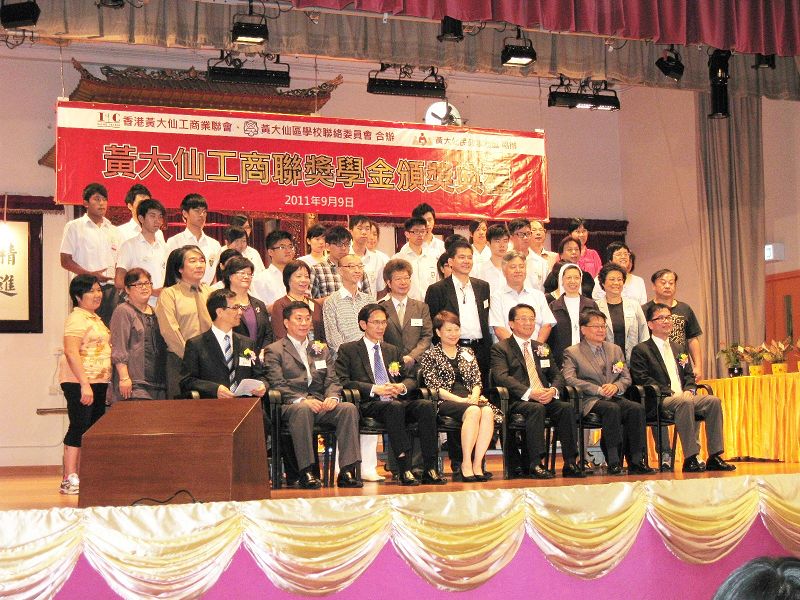 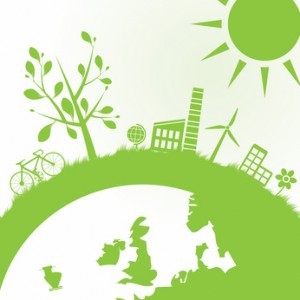 關懷環境  創建綠色工業
在日常運作中，建立機制/措施，或策劃計劃/活動來推動環保。
建立減碳措施，計算及減低碳排放量。
企業獲頒ISO14001/ISO50001認證 / 香港Q嘜環保管理計劃 / 取得「香港環保卓越計劃」中的環保標誌/減碳證書/環保創意卓越獎/界別卓越獎 / 取得世界自然基金會之低碳製造計劃/低碳辦公室計劃之認可。
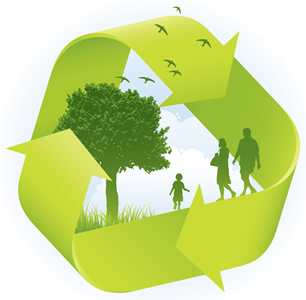 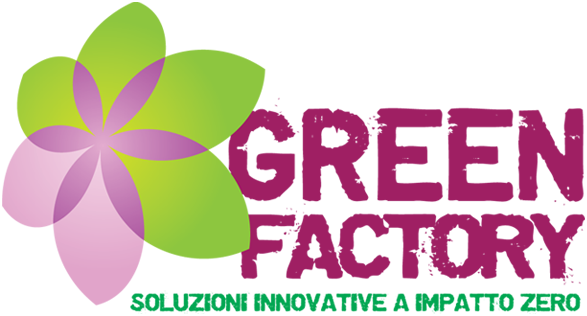 學校領導的反思
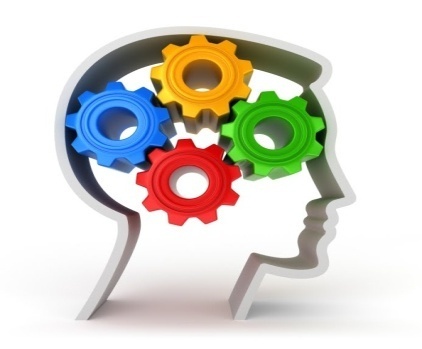 1. 改變原來學校行政運作的方式：
將原本學校自行規劃、執行的活動（原本家長與社區居民只是參與而已），改變成為家庭、社區與學校一起辦理。

2. 增加與家長及社區居民合作。

 主動爭取參與規劃：執行原本只是參與的社區活動

 與社區團體或個人訂定契約：未來在新興的活動或業務上合
     作辦理。
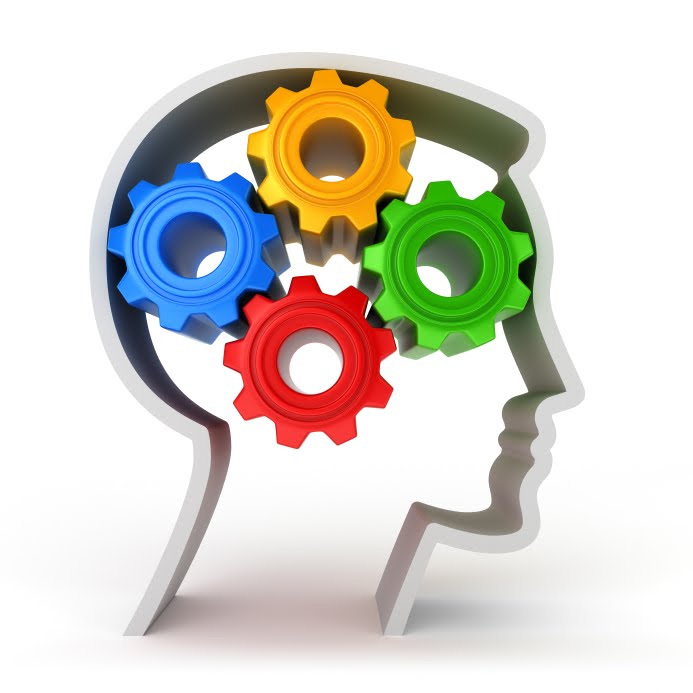 學校領導的反思
5.  提供社區教育：社區親職教育。

教職員參與社區服務：以團體或個人名義協助
       社區辦理活動。

7.    學生參與社區服務：認識社區、訪問安養院等機構。

8.    發展社區服務學習
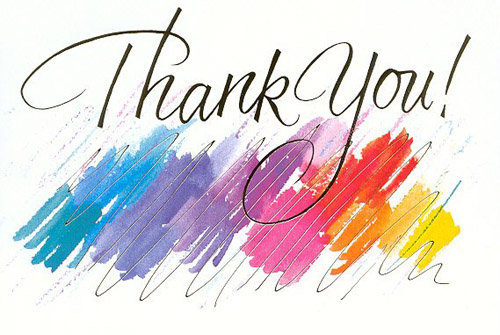